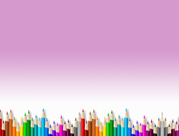 Istituto Comprensivo
Leopoldo Montini
Campobasso

Progetto Continuità Infanzia - Primaria A.S. 2022/2023

Laboratorio inglese/motorio - musicale 
«Let’s learn and have fun with english»
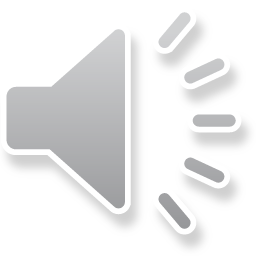 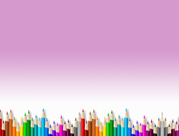 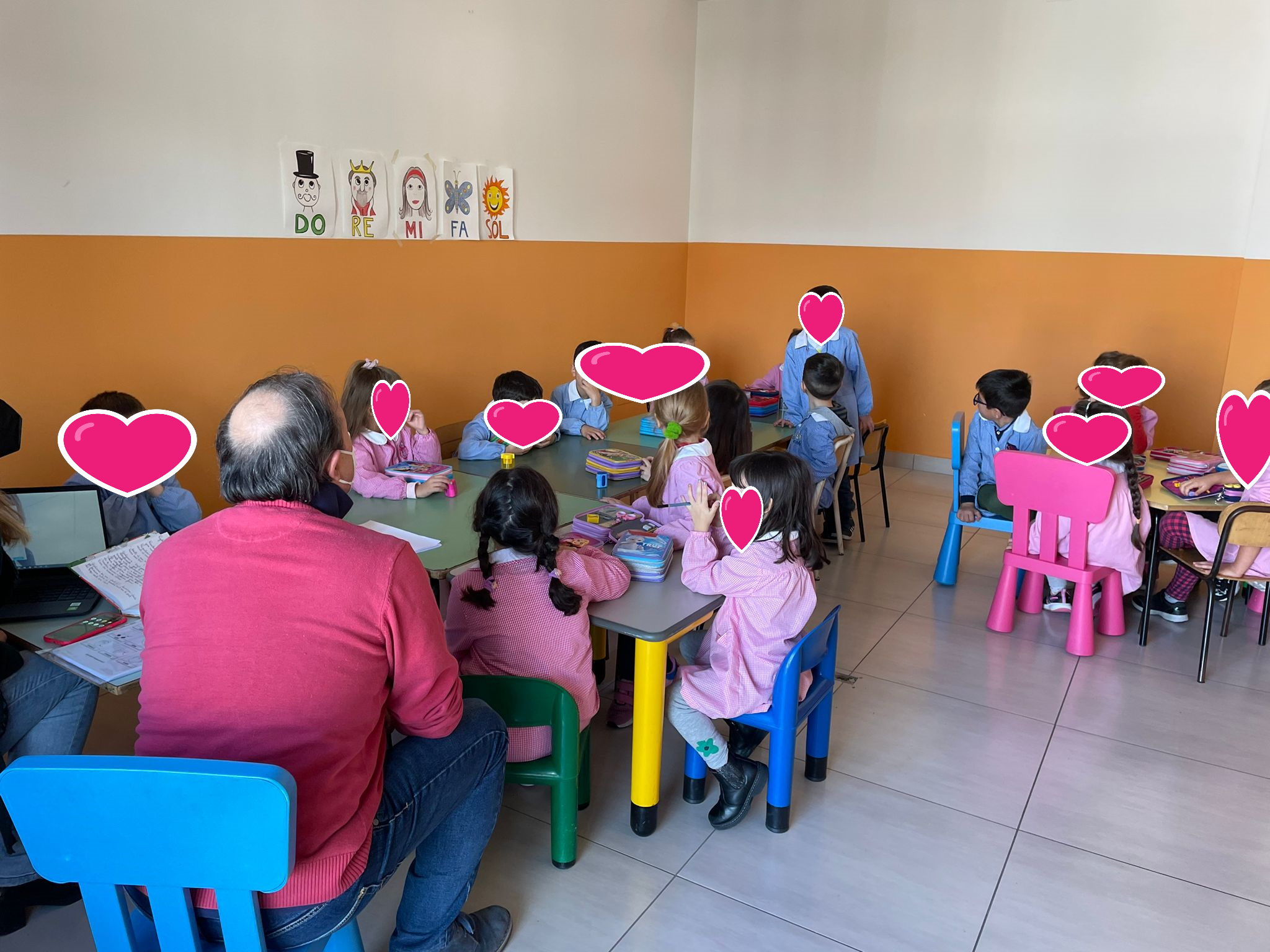 Hello! What’s your name?

Presentiamoci in inglese
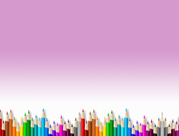 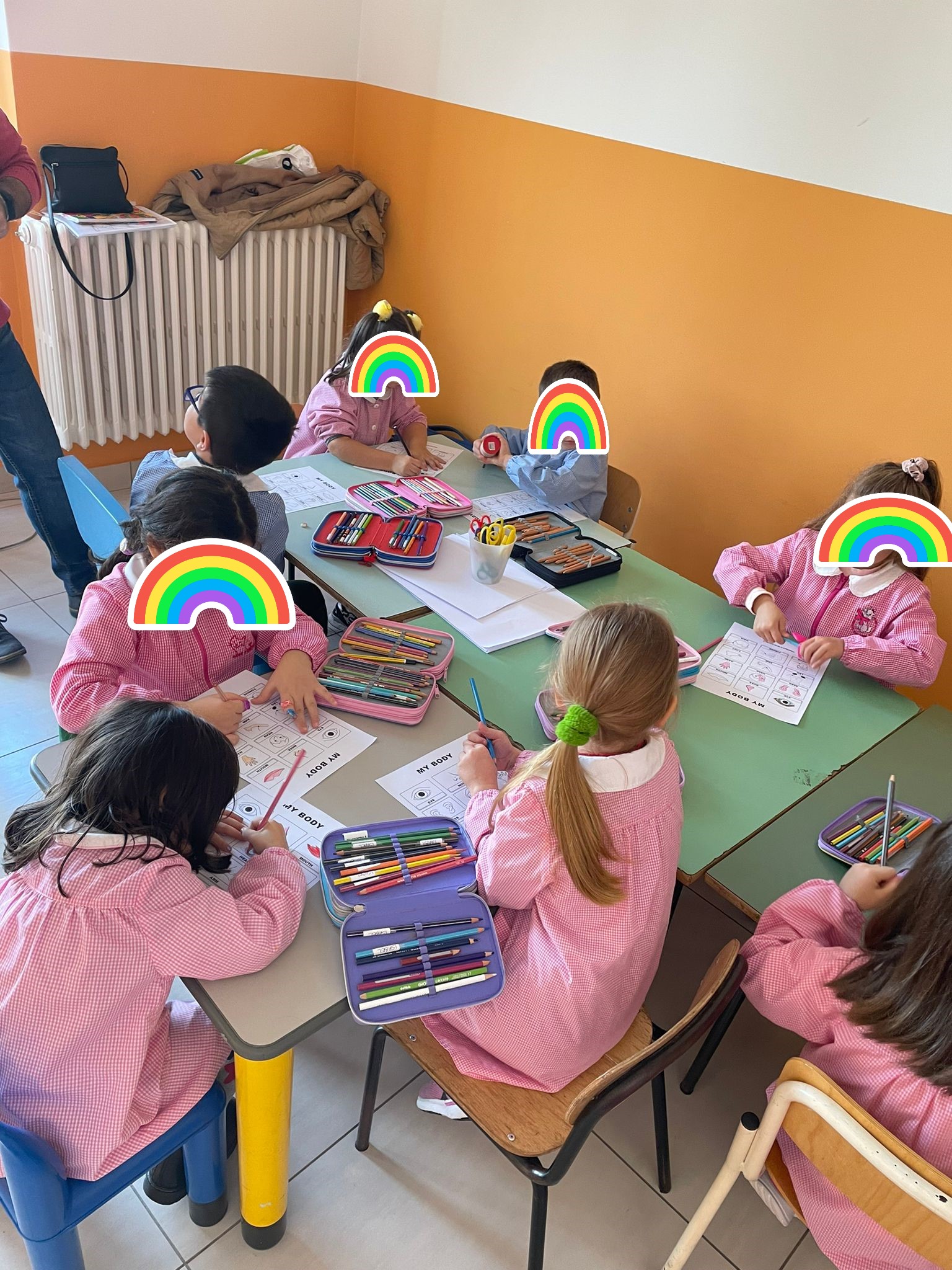 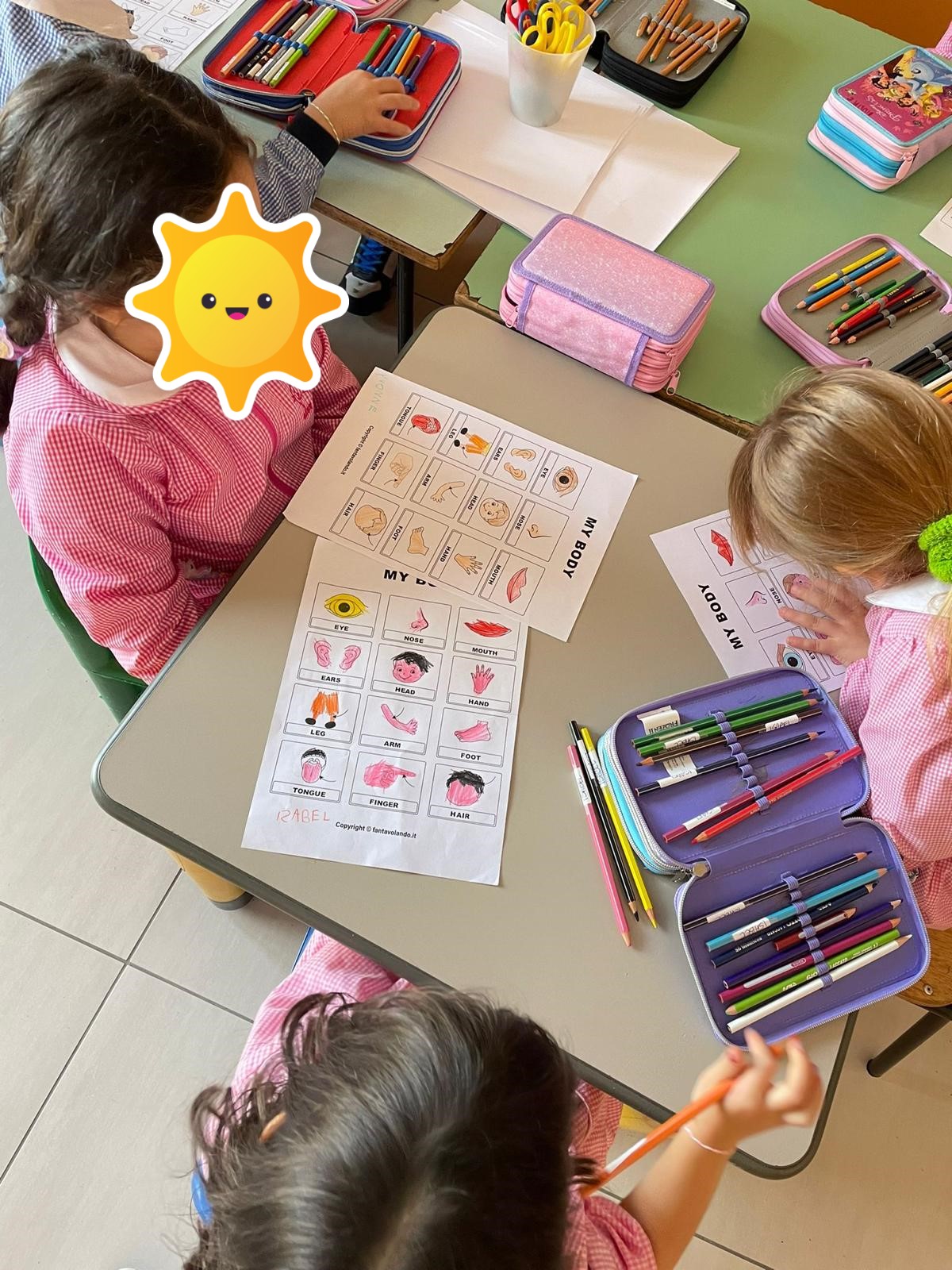 Parts of body 

Nominiamo, indichiamo e coloriamo le parti del corpo
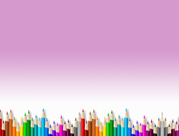 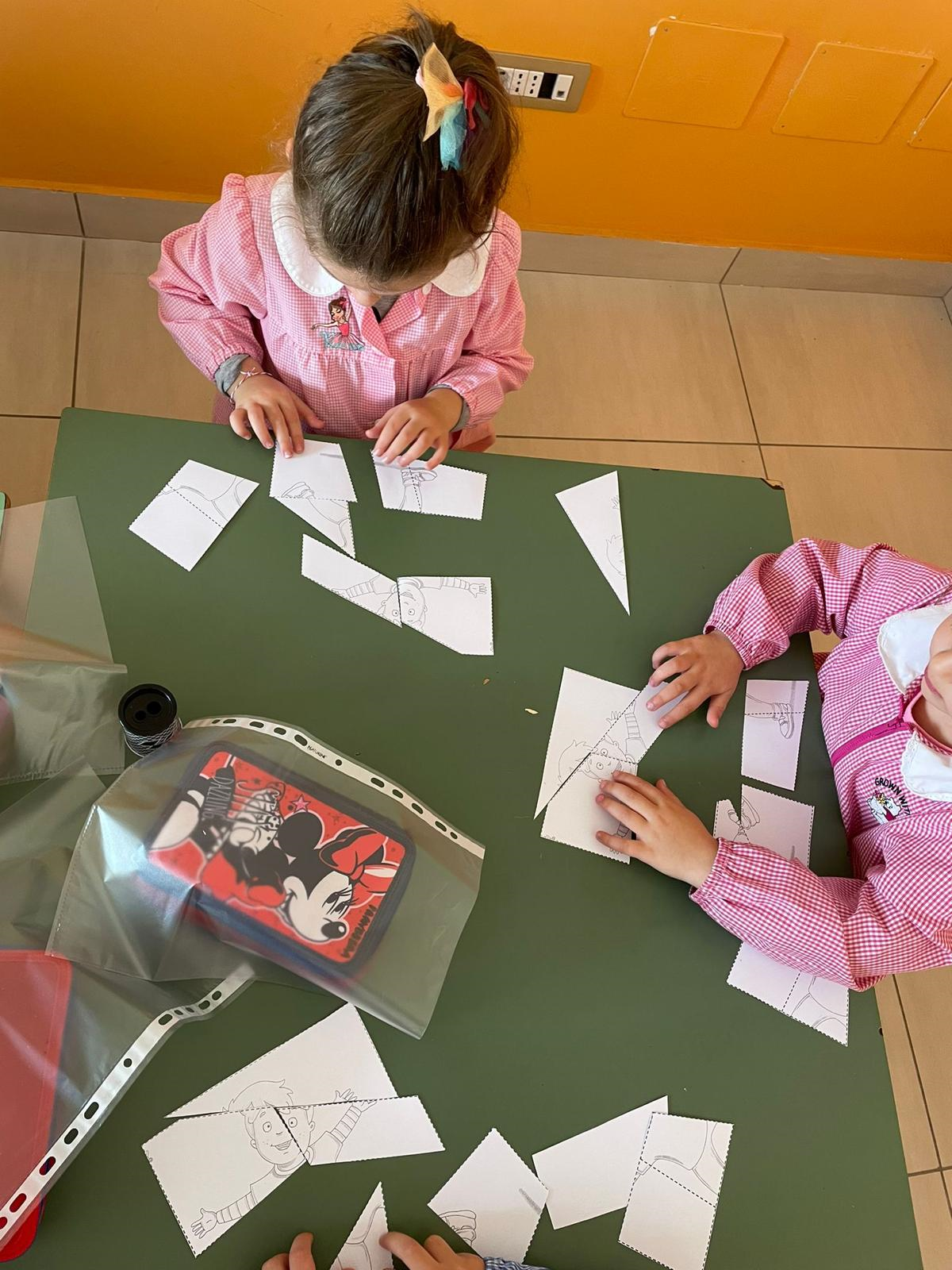 Let’s have fun with a puzzle

Ricostruiamo la figura di un omino. Bravissimi!!!
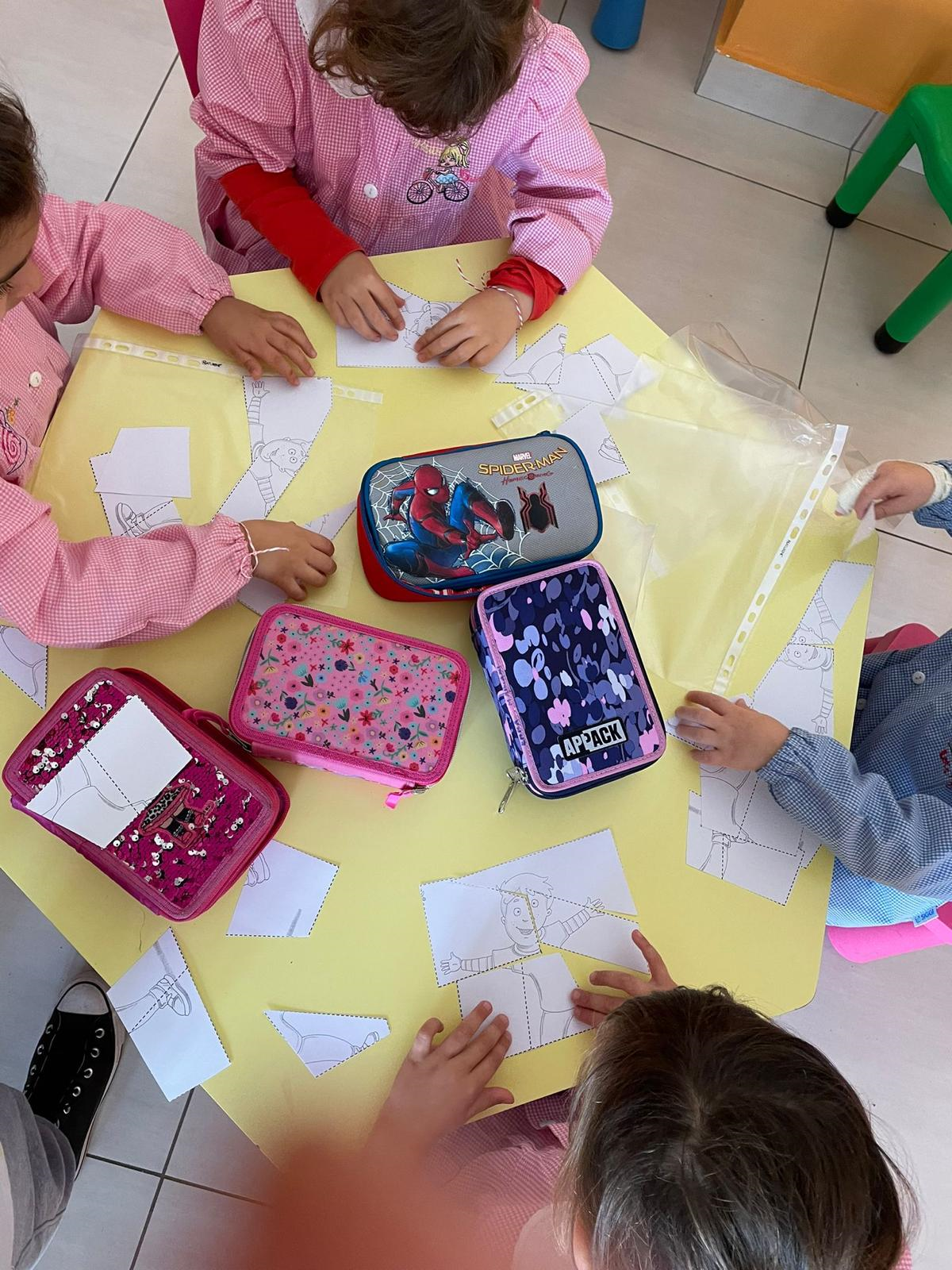 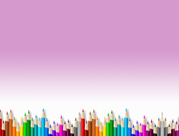 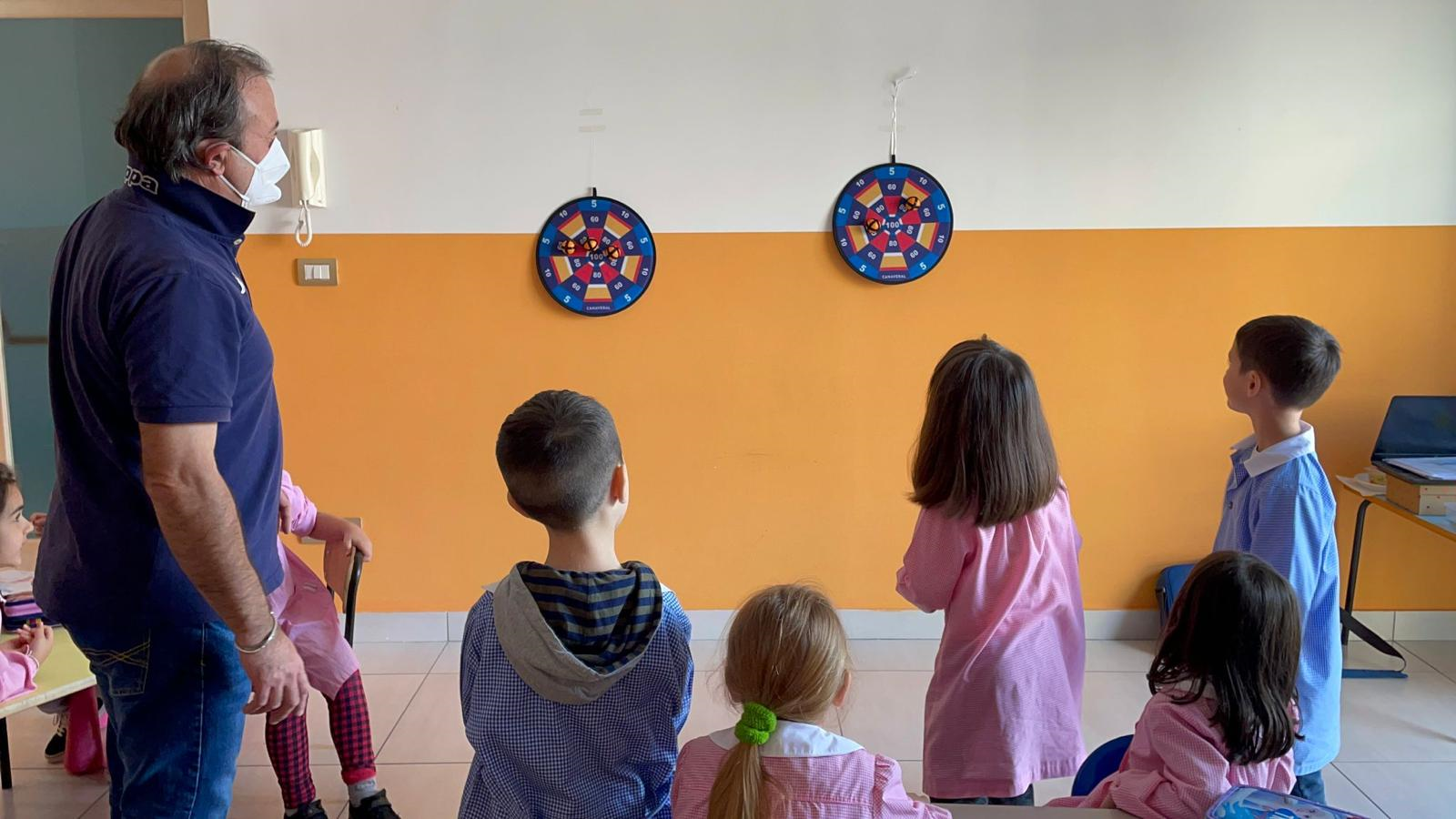 Play with numbers

Giochiamo lanciando palline e contiamo tutti insieme i punti ottenuti
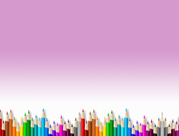 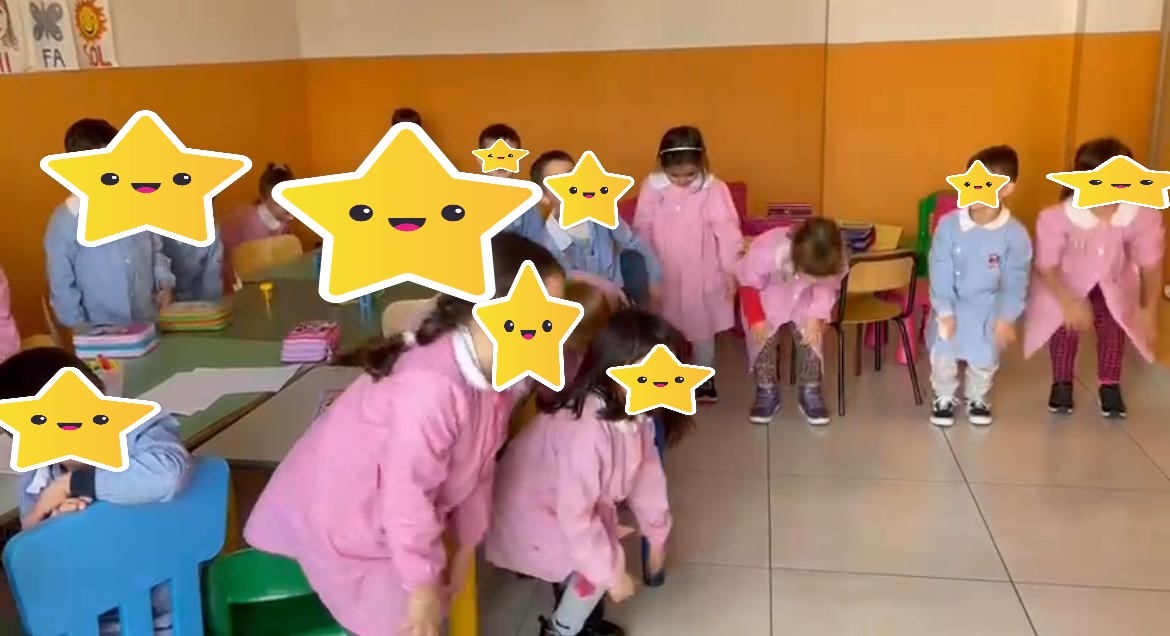 Sing a song

Cantiamo mimando i movimenti e toccando le parti del corpo
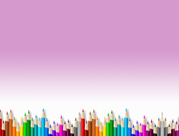 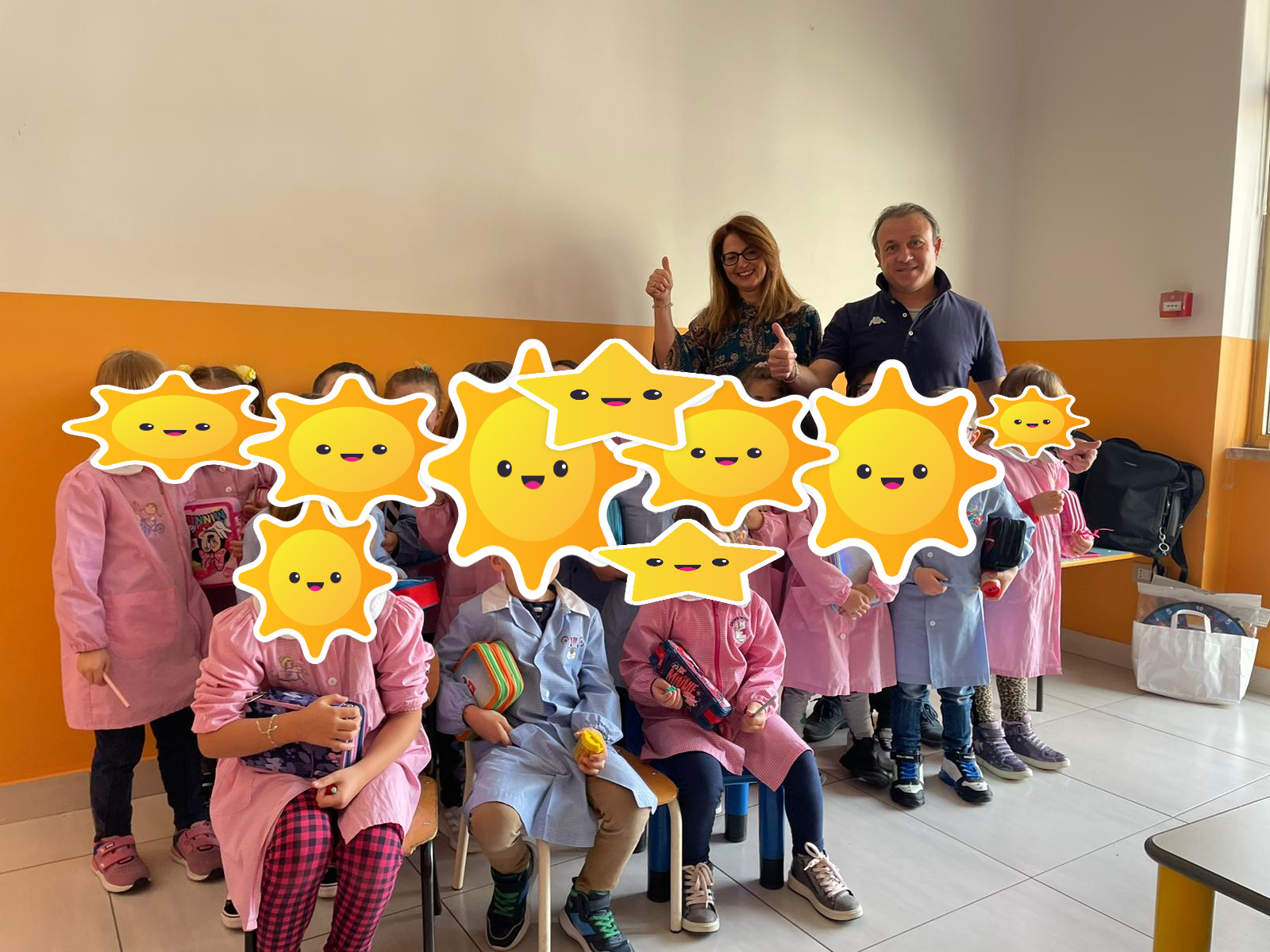 Take a photo

E prima di lasciarci, una foto tutti insieme! Bye, bye and see you soon